Quels indicateurs mobilise-t-on pour l'empreinte eau ?
Emma Soulé
22 mai 2025
Séminaire Agroécologie & ressources en eau
Plan
Quelques définitions

Différents types d’indicateurs

Pour aller plus loin !
Quelques définitions
Empreinte eau (Water Footprint en anglais)
 Un ou plusieurs indicateurs quantifiant les impacts environnementaux potentiels relatifs à l’eau (norme ISO 14046). 

Indicateur
Fournis des informations sur un phénomène en le quantifiant ou en le qualifiant (Lairez et al. 2015)
 Explosion du nombre d’indicateurs et de méthodes d’évaluation environnementale dans les années 90s (Riley 2001)
Quelques définitions
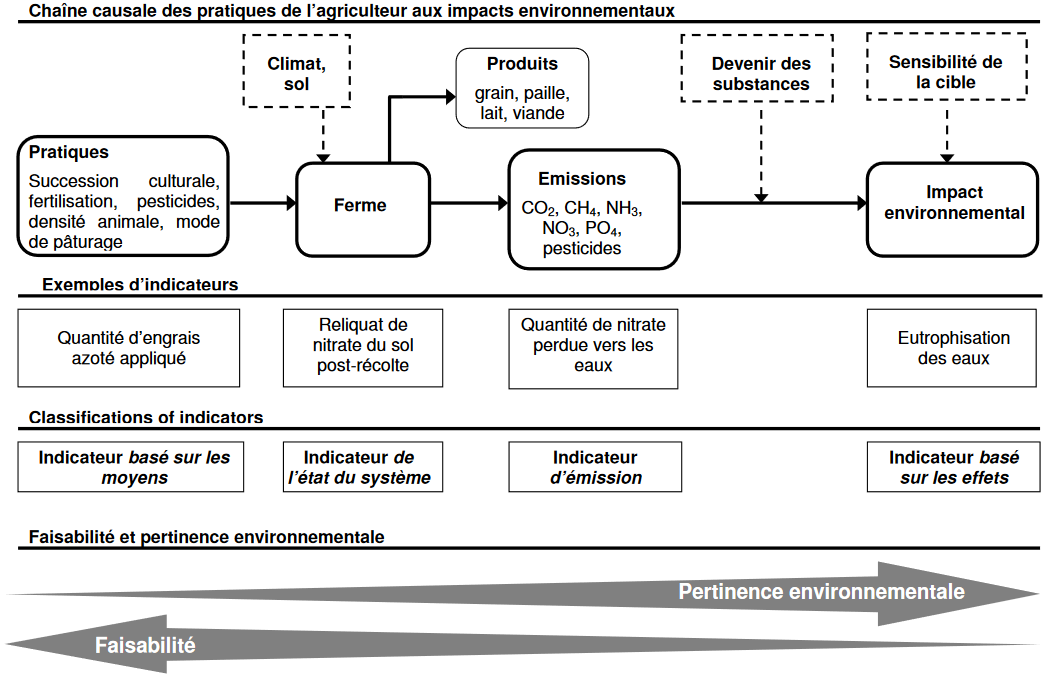 van der Werf et al. (2011)
Différents types d’indicateurs
Un vaste océan !
Requête sur la base de données INDIC (Bockstaller et al. 2023)

 197 indicateurs dont l’intitulé contient le mot « Water »
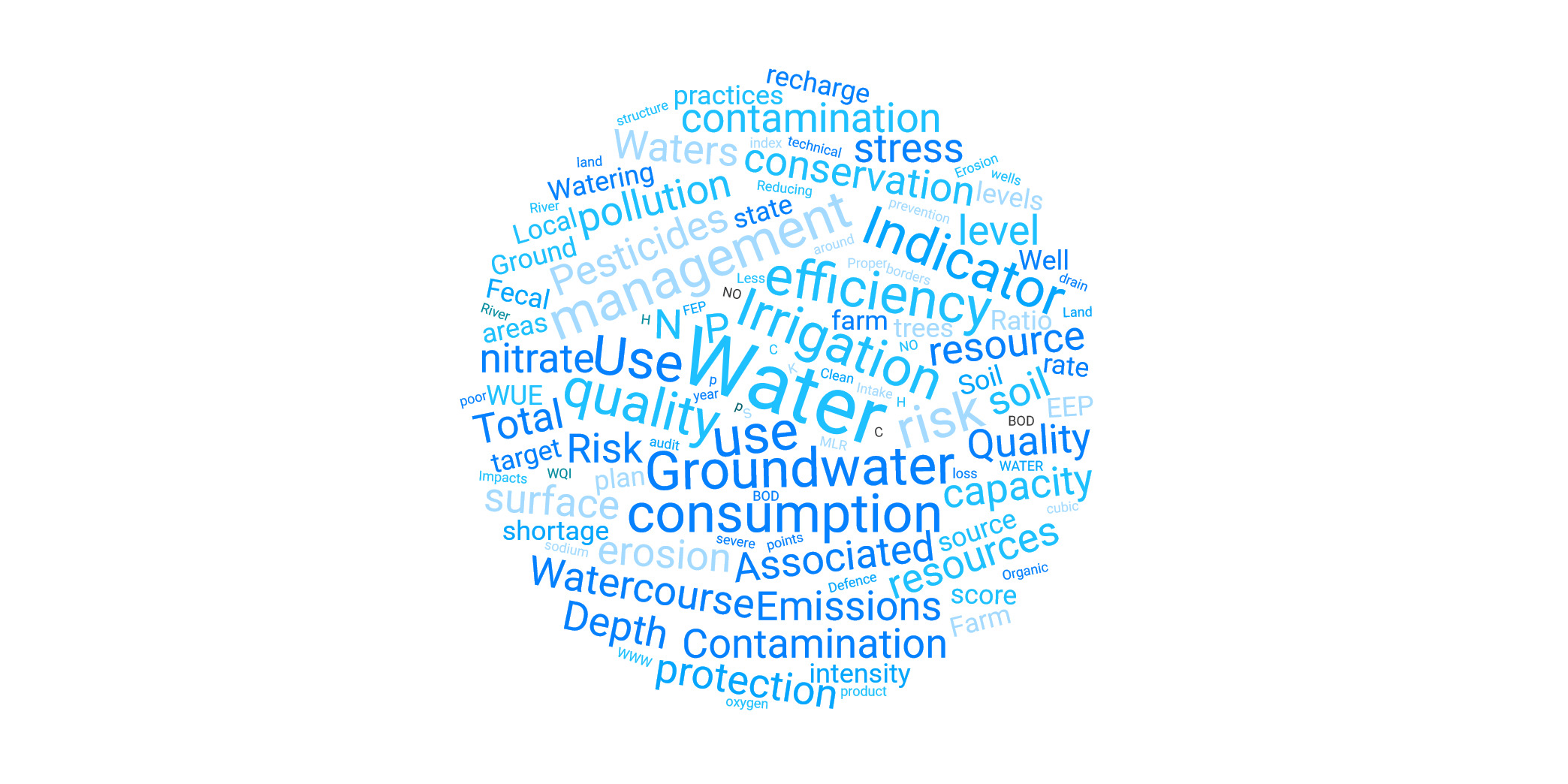 Différents types d’indicateurs
SAFA (FAO)
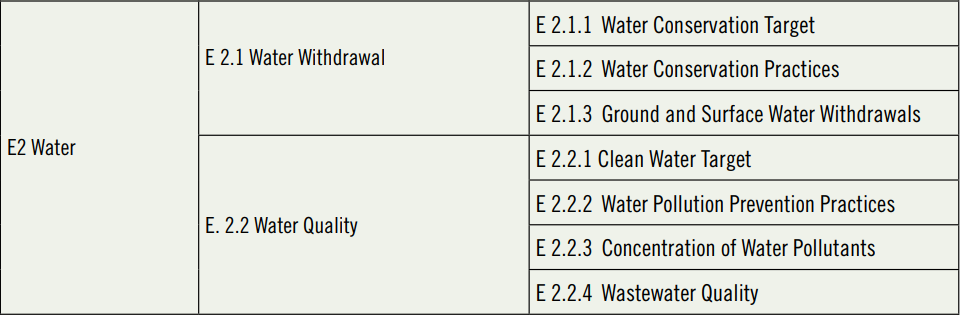 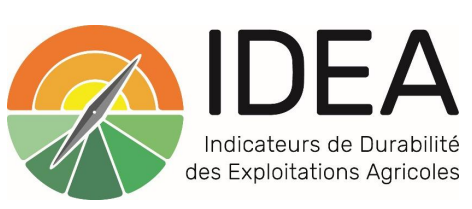 Sobriété dans l’usage de l’eau et partage de la ressource
Raisonner l’utilisation de l’eau
Réduction de l’impact des pratiques sur la qualité de l’eau
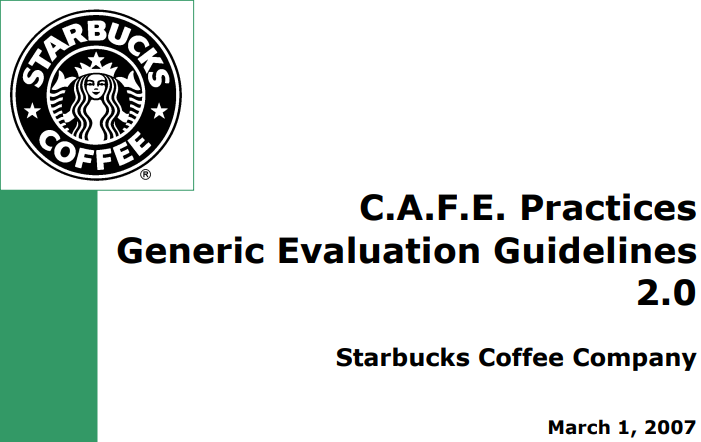 Coffee growing
Watercourse Protection 
Water Quality Protection 
Water Resources and Irrigation
Coffee processing
Minimizing Water Consumption
Reducing Wastewater Impacts
[Speaker Notes: SAFA (Sustainability Assessment of Food and Agriculture systems)]
Eau & pesticides
Indicateur I-Phy (Pierlot et al. 2023)
Évaporation / volatilisation
APPLICATION
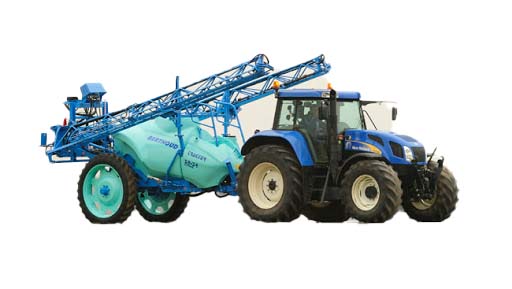 I-Phy AIR
Dérive aérienne
Dérive / ruissellement
I-Phy ESU
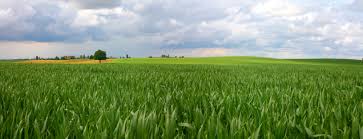 Absorption racinaire
ZONE NON TRAITÉE
Adsorption / désorption/ dégradation
Drainage / écoulement subsurface
Infiltration lixiviation
I-Phy ESO
Nappe phréatique
Eau & pesticides
Indicateur I-Phy
Issu de la méthode INDIGO (Bockstaller et Girardin 2010)
Basé sur la logique flou & des arbres de décision (méthode CONTRA, Bockstaller et al. 2017)
Données pédoclimatiques, pratiques agricoles, propriétés physico-chimiques des SA & pulvérisateur
Résultat
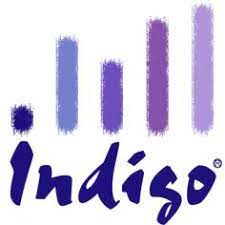 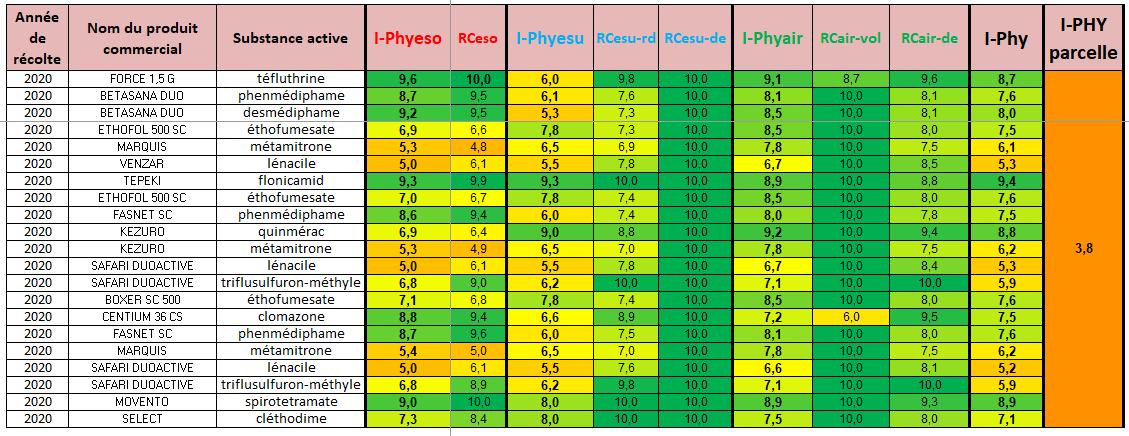 Exemple d’une parcelle de betterave
Évaluation de l’empreinte Eau
Approche Analyse de Cycle de Vie
Empreinte eau monocritère = un unique indicateur quantifiant un impact potentiel relatif à un problème de rareté de l’eau (aspect quantitatif)
Empreinte eau multicritère = plusieurs indicateurs quantifiant des impacts potentiels relatifs à des problèmes de rareté de l’eau (aspect quantitatif) ET à des problèmes de pollutions de l’eau (aspect qualitatif) 
Empreinte eau certifiée ISO 14046 :
Impacts environnementaux potentiels dus au changement dans la quantité d’eau et la qualité d’eau
Approche cycle de vie
Prise en compte des conditions locales et temporelles
(Maeseele et al. 2023)
Évaluation de l’empreinte Eau
Unité fonctionnelle : produire une caisse de bananes pour l’exportation de 18,14 kg (culture + conditionnement)
Exemple d’une exploitation bananière
Choix des indicateurs et résultats
Inventaire quantitatif 
Production des bananes (Etp)
Conditionnement
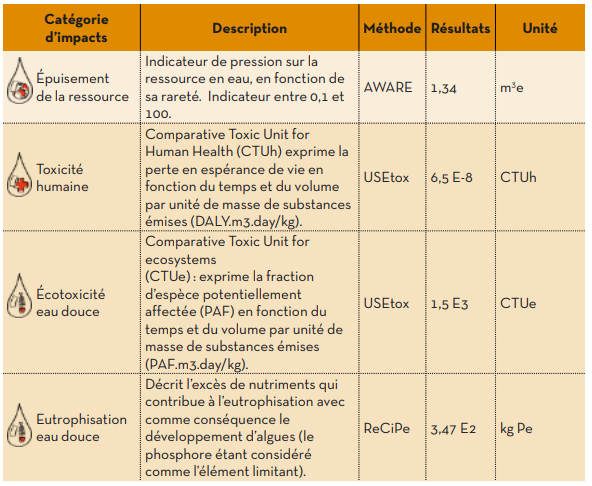 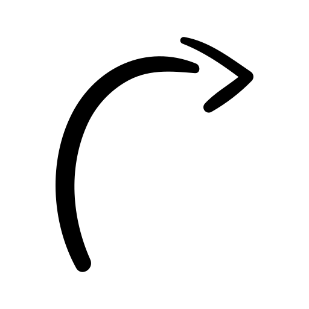 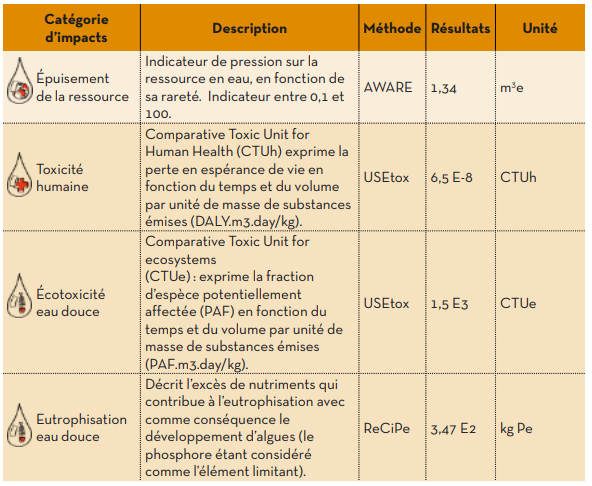 Inventaire qualitatif 
Intrants chimiques
Rejet des eaux usées en sortie de l’usine de conditionnement
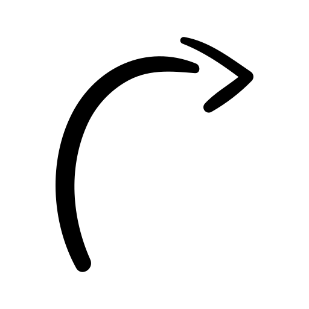 (Adapté de Maeseele et al. 2023)
Quels indicateurs choisir ?
Cela dépend :
Des objectifs : quelles cibles/utilisateurs, quels impacts, quelles échelles ?
Des moyens : matériel/humain/financier/temps
 Logiciel/outil facile à utiliser ?
Des données disponibles et du niveau de précision des données nécessaires
 Équilibre à trouver entre exhaustivité et faisabilité
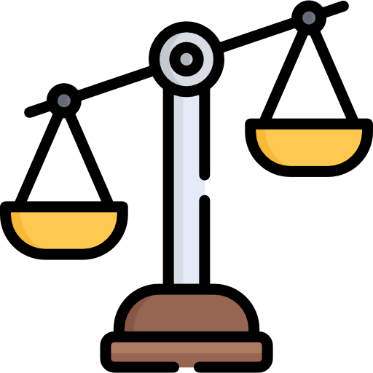 [Speaker Notes: Équilibre à trouver entre pertinence scientifique et opérationnalité]
Pour aller plus loin …
Perspectives
Eau et services écosystémiques
Indicateur I-DGC (Diversité Globale des cultures) (Keichinger et al. 2020)
Évalue le stockage de l’eau associé à une rotation de culture
Approche conjointe service et impact (Soulé et al. 2023)
Évaluer conjointement des indicateurs d’impact et de service écosystémique pour évaluer l’impact des pratiques agricoles sur l’eau

Agrégations spatiale et temporelle des indicateurs
Agrégation territoriale des indicateurs : quelles méthodes ?
Évaluation dynamique de l’empreinte eau ?
Merci de votre attention !
Perspectives
Eau et services écosystémiques
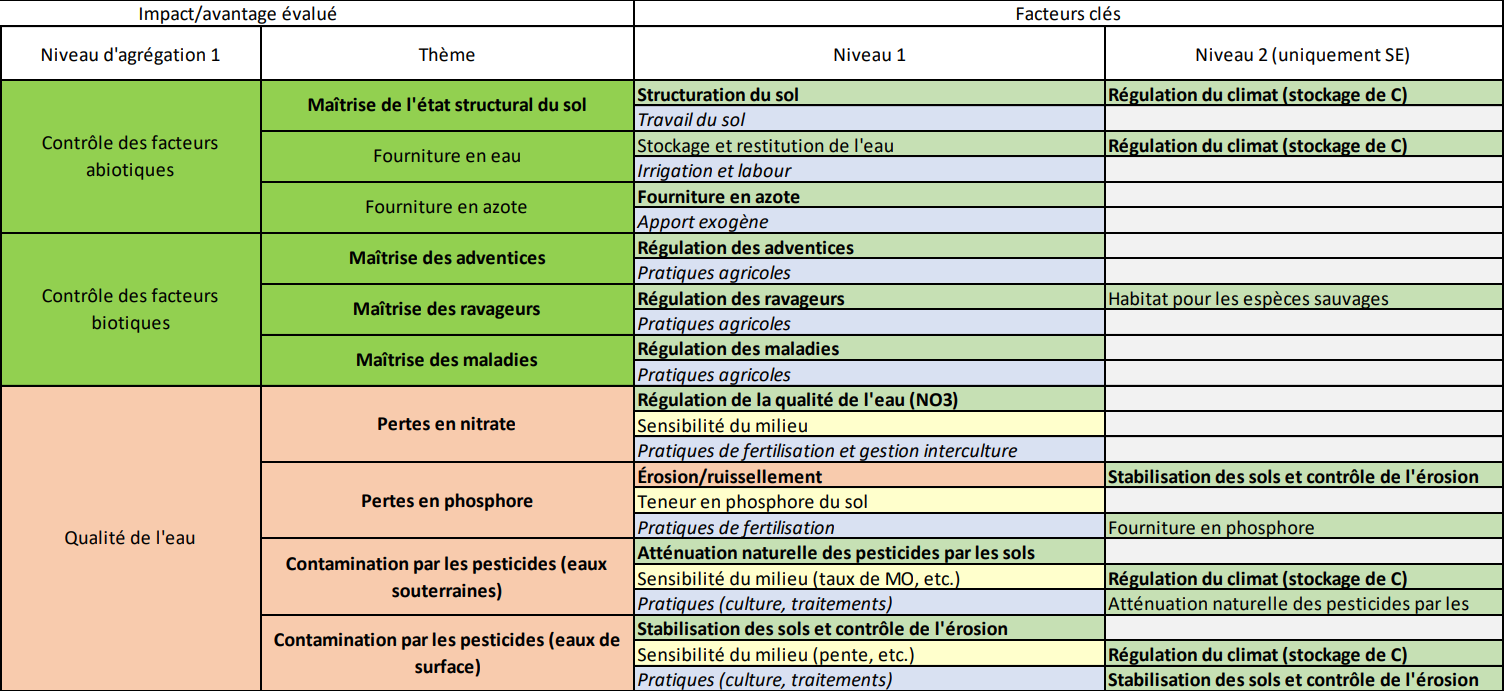 Soulé et al. (2023)
Perspectives
Eau et services écosystémiques
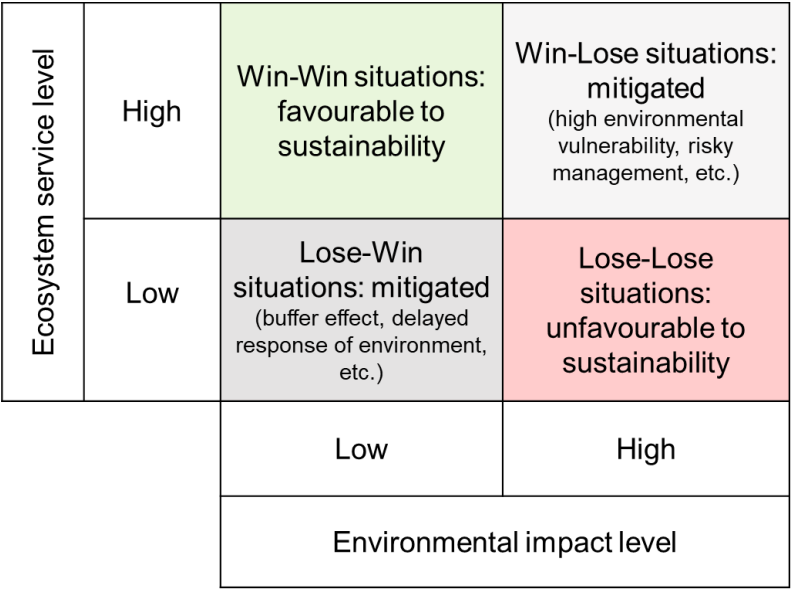 Soulé et al. (2023)